Εμμανουήλ Σπυριδάκης
Αντώνης Παπαργύρης
Πανελλαδική ποσοτική γενική έρευνα εργοδοτών με έμφαση σε εγκάρσιες / οριζόντιες / κοινωνικές δεξιότητες.
Έκθεση αποτελεσμάτων ποσοτικής και ποιοτικής έρευνας
Επιστημονικός Υπεύθυνος
Υπεύθυνος GPO
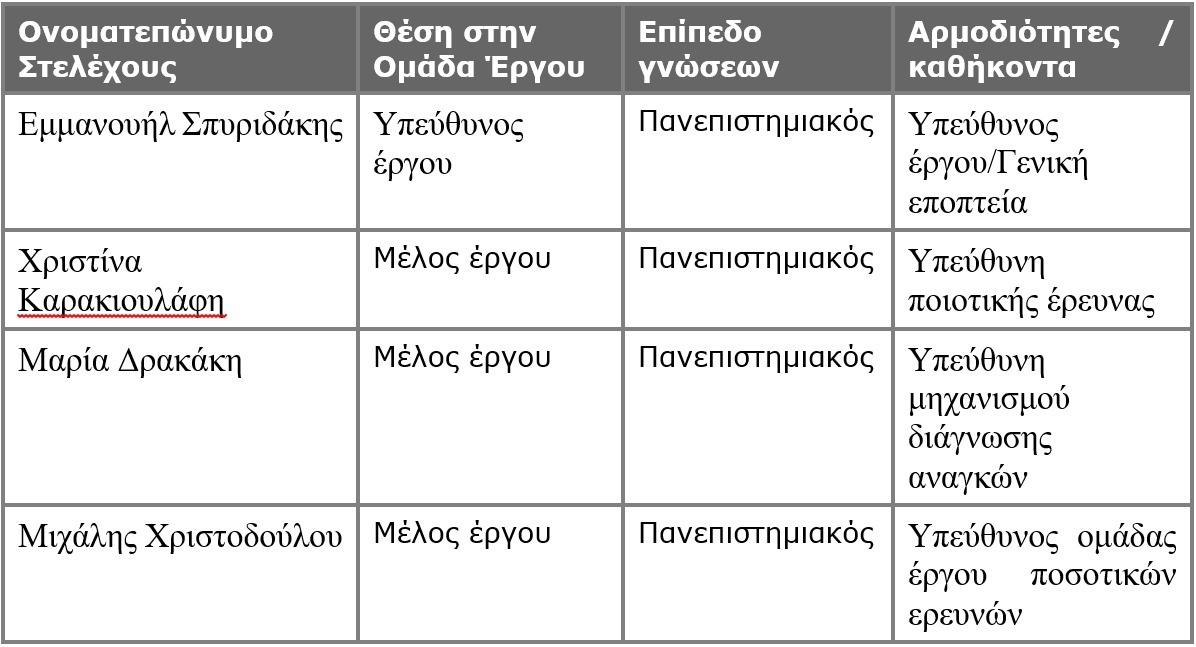 Αποτελέσματα Ποσοτικής ΈρευναςΤαυτότητα έρευνας
3
Η πανελλαδική ποσοτική έρευνα εργοδοτών διεξήχθη το διάστημα 27 Σεπτεμβρίου έως 11 Οκτωβρίου 2022 σε δείγμα 1.002 επιχειρήσεων.
Η μεγάλη πλειοψηφία (81,9%) είναι επιχειρήσεις που δραστηριοποιούνται  στον τριτογενή τομέα εκ των οποίων το 52,9% στον κλάδο των υπηρεσιών, το 43% στο εμπόριο και το 4,1% στον κλάδο του τουρισμού. Με ποσοστό 15,5% συμμετέχουν στο δείγμα οι επιχειρήσεις του δευτερογενούς τομέα και με 2,6% αυτές του πρωτογενούς.
Σε ποιον τομέα παραγωγής δραστηριοποιείται η επιχείρησή σας;
Και ειδικά, σε ποιον κλάδο του τριτογενούς τομέα παραγωγής δραστηριοποιείται η επιχείρησή σας;
Ποια είναι η κύρια δραστηριότητα της επιχείρησής σας;
4
Το 35,1% των επιχειρήσεων του δείγματος δραστηριοποιούνται στο χονδρικό και λιανικό εμπόριο, ενώ ακολουθούν με 9,6% οι επαγγελματικές / επιστημονικές και τεχνικές δραστηριότητες, οι επιχειρήσεις μεταποίησης με 8,8% και οι υπηρεσίες παροχής καταλύματος και υπηρεσιών εστίασης με 8,3% επί του συνολικού εξεταζόμενου πληθυσμού.
Ποιος είναι σήμερα ο αριθμός των μισθωτών εργαζομένων στην επιχείρηση;Πότε ιδρύθηκε η επιχείρησή σας; (Ομαδοποιημένη)
5
Η πλειοψηφία των επιχειρήσεων είναι κυρίως πολύ μικρές, αφού το 35,4% δεν απασχολεί καθόλου μισθωτούς εργαζόμενους, ενώ το 42,1% διαθέτει 1-4 εργαζόμενους.
Μεγάλες επιχειρήσεις με περισσότερους από 50 εργαζόμενους είναι μόλις το 3,2% των συμμετεχόντων στην έρευνα.
Απασχολείται στην επιχείρησή σας κάποιο μέλος της οικογένειάς σας αμισθί (ως συμβοηθούν μέλος);
Το 36,5% του συνόλου απασχολεί στην επιχείρηση κάποιο μέλος της οικογένειάς του αμισθί ως συμβοηθούν μέλος. Η συγκεκριμένη πρακτική συναντάται ευρύτερα στις μικρότερες επιχειρήσεις, αυτές που απασχολούν έως 9 άτομα και ιδιαίτερα στον τουριστικό κλάδο αλλά και στο εμπόριο.
6
Κατά τη γνώμη σας, οι πιο κρίσιμες για την επιχείρηση σας δεξιότητες, θεωρείτε ότι αποκτώνται καλύτερα στην εκπαίδευση ή στην εργασία;
Οι παράγοντες που μεταβάλλουν το περιεχόμενο και τη μορφή της εργασίας είναι οι τεχνολογικές καινοτομίες και ο εμπορικός ανταγωνισμός, γεγονός που δικαιολογεί και εξηγεί σε ένα βαθμό την προτεραιοποίηση και ιεράρχηση των απαιτούμενων μελλοντικών δεξιοτήτων.

Δεξιότητες σύμφωνα με το 65,2% των συμμετεχόντων στην έρευνα αποκτώνται τόσο στην εκπαίδευση όσο και κατά τη διάρκεια του εργασιακού βίου, με το 30,6% να προτάσσει κυρίως το εργασιακό περιβάλλον ως πεδίο κατάκτησης δεξιοτήτων έναντι μόλις 4,2% που θεωρεί ότι οι ικανότητες αυτές παρέχονται μέσω της εκπαιδευτικής διαδικασίας.
7
Οργανώνετε δράσεις επιμόρφωσης και κατάρτισης των εργαζομένων της επιχείρησής σας;
Το 49,2% των επιχειρήσεων συνολικά οργανώνει δράσεις επιμόρφωσης και κατάρτισης των εργαζομένων με τα ποσοστά αυτά να είναι πολύ υψηλότερα όσο αυξάνεται ο αριθμός των απασχολουμένων, φτάνοντας στο 93,8% για τις επιχειρήσεις με περισσότερους από 50 εργαζόμενους.
8
Πως παρακολουθείτε εσείς ο ίδιος / η ίδια τις εξελίξεις και αλλαγές στο επάγγελμά σας; (μέχρι δύο επιλογές)
Οι ίδιοι υπεύθυνοι / ιδιοκτήτες των επιχειρήσεων ενημερώνονται για τις εξελίξεις στον τομέα τους  μέσα από επαγγελματικές ιστοσελίδες σε ποσοστό 70,5%, παρακολουθώντας σεμινάρια (53,4%), συμμετέχοντας σε επαγγελματικά δίκτυα και ενώσεις (44,2%), ενώ σημαντική είναι η αλληλεπίδραση με τον συναδελφικό και επαγγελματικό περίγυρο όπως και η ανάγνωση εξειδικευμένων περιοδικών και βιβλίων.
Για εσάς προσωπικά και τις ανάγκες της επιχείρησής σας τι είναι σημαντικότερο για την πρόσληψη ενός/μιας εργαζόμενου/ης ;
9
Για το 48,1% του δείγματος εξίσου σημαντικά για την πρόσληψη ενός νέου εργαζόμενου είναι η επαγγελματική του εμπειρία και τα εκπαιδευτικά προσόντα του υποψηφίου. Το 31,2% προτάσσει ως βασικό κριτήριο την προσωπικότητα και τον χαρακτήρα του ατόμου, ενώ για το 15,5% καθοριστικό ρόλο παίζει στην τελική επιλογή η προηγούμενη εμπειρία. Μόλις το 2,2% των ερωτηθέντων δηλώνει ότι αποφασίζει με βάση τα εκπαιδευτικά προσόντα κάποιου υποψηφίου.
Σε ποια θεματικά αντικείμενα θεωρείτε ότι χρειάζεται να γίνει κατάρτιση των εργαζόμενων;
10
Όσον αφορά τα θεματικά αντικείμενα – τύπους δεξιοτήτων στους οποίους οι υπεύθυνοι των επιχειρήσεων θεωρούν ότι θα πρέπει να υπάρξει επιπλέον κατάρτιση των εργαζομένων τους, αυτές είναι με 42,9% οι τεχνικές δεξιότητες που αφορούν το κάθε επάγγελμα, οι ψηφιακές με 40,9%, οι δεξιότητες που σχετίζονται με τη συνεχή μάθηση και ανάπτυξη με 31,1% και οι επικοινωνιακές δεξιότητες διαχείρισης πελατών με 28,3%.
Ακολουθούν με 16% οι δεξιότητες που σχετίζονται με την ικανότητα συνεργασίας και ομαδικής εργασίας, με 13,5% η ικανότητα επίλυσης προβλημάτων και με 10,1% οι δεξιότητες προγραμματισμού και οργάνωσης.
Σκέφτεστε να προχωρήσετε σε κάποια από τις παρακάτω ενέργειες, ώστε να εξασφαλισθεί η επάρκεια δεξιοτήτων των εργαζομένων σας ή θεωρείτε ότι δεν είναι απαραίτητο; [έως 3 απαντήσεις]
11
Ως βασικότερο μέσο για την εξασφάλιση της επάρκειας των παραπάνω δεξιοτήτων προκρίνεται και πάλι η απόκτηση εμπειρίας κατά την διάρκεια της εργασίας από το 49,8% του δείγματος, η αύξηση /επέκταση των προγραμμάτων κατάρτισης για το 23,1%, ενώ για το 17,3% λύση μπορεί να αποτελέσει η αύξηση του προσωπικού μέσω νέων προσλήψεων.
12
Βασικές Δεξιότητες
Από την παραγοντική ανάλυση, ήτοι το σχηματισμό εννοιών με στατιστικά σημαντικό τρόπο, προέκυψαν οι εξής πέντε δεξιότητες:

Οι «Δεξιότητες διαχείρισης διαπροσωπικής επικοινωνίας»
Οι «Ψηφιακές, γλωσσικές και αριθμητικές δεξιότητες»
Οι «Διαπολιτισμικές και περιβαλλοντικές δεξιότητες, δεξιότητες ανοχής στη διαφορετικότητα»
Οι «Χειρωνακτικές δεξιότητες και δεξιότητες χειρισμού»
Οι «Δεξιότητες κριτικής σκέψης, επίλυσης προβλήματος και ηγεσίας»
13
Βασικά ευρήματα ποιοτικής έρευνας
Στόχος της ανάλυσης ποιοτικών δεδομένων είναι η ανάδειξη διαδικασιών που συνδέουν συνθήκες με αποτελέσματα και μηχανισμών οι οποίοι εξηγούν γιατί κάτι αλλάζει ή μένει ίδιο και η περιγραφή νέων μεταβλητών που δεν έχει φωτίσει η υπάρχουσα βιβλιογραφία.

Η ανάλυση των ποιοτικών δεδομένων βασίστηκε στη λογική της δειγματοληψίας μέγιστης διαφοροποίησης.

Πραγματοποιήθηκαν 12 εις βάθος συνεντεύξεις με ιδιοκτήτες/υπεύθυνους επιχείρησης.
14
Δημογραφικά Χαρακτηριστικά Υποκειμένων & Προφίλ Επιχείρησης
15
Καλειδοσκοπική εικόνα
►Τα ευρήματα της ποιοτικής έρευνας φαίνεται να επιβεβαιώνουν τις πιο κριτικές αναγνώσεις των δεξιοτήτων και ειδικά εκείνες που αφορούν τις ήπιες δεξιότητες. 
► Αφενός, αποκαλύπτονται οι πολύ διαφορετικές αντιλήψεις σε σχέση με αυτές.
► Αφετέρου, αναδεικνύεται ο κοινωνικά κατασκευασμένος χαρακτήρας τους, μιας και παρά τις υποτιθέμενα γενικεύσιμες ταξινομήσεις τους, αυτές δεν μπορούν να ιδωθούν εκτός του εργασιακού πλαισίου εντός του οποίου αναπτύσσονται. 
► Στην πραγματικότητα, θα λέγαμε ότι είναι καθορισμένες από τον εργοδότη, συναφείς με το εκάστοτε εργασιακό πλαίσιο και όχι καθολικές και γενικές
16
► Η σημασία και προτεραιοποίηση των δεξιοτήτων διαφέρει, ανάλογα με το είδος της εργασίας (ειδικότητα, θέση στην ιεραρχία της επιχείρησης, κλπ.), το αντικείμενο εργασίας και τον κλάδο δραστηριοποίησης της επιχείρησης.
► Υφίστανται, ωστόσο,  και πιο «υποκειμενικοποιημένες» προσδοκίες των εργοδοτών σε σχέση με το είδος των δεξιοτήτων που προκρίνουν για τους εργαζόμενους. 
► Oι «ήπιες δεξιότητες» θεωρούνται ως καίριας σημασίας, α) είτε διότι η επιχείρηση διαθέτει σε μικρότερο ή μεγαλύτερο βαθμό δραστηριότητες παροχής υπηρεσιών, β) είτε αυτή βασίζεται στη συνεργασία ατόμων/ομάδων/τμημάτων, γ) είτε λόγω του ότι τις αντιλαμβάνεται ως βασική παράμετρο για την ανταγωνιστικότητα της. 
► Σε κάθε περίπτωση θεωρείται ότι η ανάπτυξη ήπιων δεξιοτήτων  είναι εκείνο το στοιχείο που δημιουργεί ένα πρόσθετο προσόν/μια πρόσθετη αξία για έναν εργαζόμενο.
17
Δυσκολία ανεύρεσης κατάλληλων υποψηφίων
► Αυτό που προκύπτει μέσα από τις αναφορές των συνεντευξιαζόμενων, είναι μια δυσκολία να βρουν υποψηφίους με το κατάλληλο μίγμα/κεφάλαιο δεξιοτήτων που απαιτείται για τη δική τους επιχείρηση, για το δικό τους αντικείμενο εργασίας. 
► Ελλείψει αυτών, συχνά οι εργοδότες αναλαμβάνουν το κόστος κατάρτισης των εργαζομένων, έτσι ώστε μετά από κάποιο διάστημα να διαθέτουν τα προσόντα που οι ίδιοι αναζητούν και χρειάζονται στις επιχειρήσεις τους.
18
Κρίσιμες δεξιότητες
► Ως κρίσιμες  δεξιότητες που απαιτούνται από τους εργοδότες για τη λειτουργία και την ανταγωνιστικότητα της επιχείρησής τους, προκρίνεται ένας συνδυασμός «σκληρών» και «ήπιων» δεξιοτήτων, όπως  η γνώση ξένων γλωσσών, οι επικοινωνιακές δεξιότητες, ο επαγγελματισμός, η ευθυγράμμιση με τις αξίες της επιχείρησης (AGILity), η ομαδοσυνεργατικότητα.
19
Εννοιολογική ταξινόμηση των «ήπιων» δεξιοτήτων από τους εργοδότες
20
Δυσκολία κάλυψης θέσεων εργασίας
► Οι εργοδότες αναφέρονται σε ένα γενικότερο έλλειμα δεξιοτήτων και σε μια δυσκολία κάλυψης των κενών θέσεων εργασίας, και αυτό αφορά ακόμη και εκείνες τις επιχειρήσεις που δεν διαθέτουν κενές θέσεις εργασίας την περίοδο της έρευνας. 
► Αυτή η δυσκολία προκύπτει από ένα συνδυασμό παραγόντων που, είτε αφορούν ευρύτερες τάσεις που επηρεάζουν την σχετική προσφορά ή έλλειψη δεξιοτήτων στην αγορά εργασίας, είτε σχετίζονται κυρίως με το ποιες δεξιότητες και ικανότητες οι ίδιοι οι εργοδότες θεωρούν ως σημαντικές ή κρίσιμες για τη λειτουργία της επιχείρησης τους.
21
Αναντιστοιχία δεξιοτήτων (1);
► Γενικότερα, θεωρούν ότι υπάρχει αναντιστοιχία ή και έλλειψη δεξιοτήτων στην ελληνική αγορά εργασίας την οποία αποδίδουν σε διάφορους παράγοντες,  μεταξύ αυτών η αδυναμία του εκπαιδευτικού συστήματος -ειδικά της τριτοβάθμιας ή μεταλυκειακής εκπαίδευσης – να παρακολουθήσει τις αλλαγές (στα επαγγέλματα, στις ειδικότητες, στην τεχνολογία).

► Ζητώνται επίσης εξειδικευμένες δεξιότητες που οι εργαζόμενοι δεν διαθέτουν (επί παραδείγματι κλάδος παροχής υπηρεσιών υγείας).
22
Αναντιστοιχία δεξιοτήτων (2);
► Άλλοι, ωστόσο, δήλωσαν ότι δεν υπάρχει αναντιστοιχία, καθώς οι δεξιότητες που ζητούν είναι τεχνικές σχετιζόμενες με το επάγγελμα και πρακτικές δεξιότητες καθημερινής φύσεως (λ.χ. κλάδος τουρισμού).

► Επισημαίνεται επίσης μια μεταστροφή στις αξίες της νέας γενιάς, η οποία σηματοδοτεί μια ευρύτερη αλλαγή στα πρότυπα και κριτήρια σχετικά με την επιλογή εργασίας.
23
Αιτίες δυσκολίας εύρεσης εργαζομένων
24
Ενέργειες
► Ως προς τις ενέργειες που κάνουν για να προσπαθήσουν να καλύψουν τις κενές θέσεις εργασίας, φαίνεται πως αυτές συνίστανται σε έναν συνδυασμό πιο τυποποιημένων μεθόδων/ εργαλείων (λ.χ. τεστ) και πιο άτυπων πρακτικών (λ.χ. μέσα από γνωστούς), το Διαδίκτυο (ιστοσελίδες και πλατφόρμες αναζήτησης εργασίας), τα Μέσα Μαζικής Ενημέρωσης, οι Επαγγελματικοί Σύλλογοι, αλλά και μέσω του ευρύτερου κοινωνικού τους κύκλου (γνωστοί).
► Η ανάπτυξη δεξιοτήτων αφορά και τους ίδιους τους εργοδότες, οι οποίοι προσπαθούν να παρακολουθούν με ποικίλους τρόπους τις εξελίξεις στο επάγγελμα τους και στο αντικείμενο της δουλειάς τους: διαδίκτυο, online networks, ανάγνωση εξειδικευμένων εντύπων που αφορούν στο πεδίο/κλάδο που δραστηριοποιείται η επιχείρησή τους, άρθρων σε εφημερίδες και στα μέσα κοινωνικής δικτύωσης (π.χ. Facebook), συμμετοχή σε σεμινάρια/επιμορφώσεις και σε δίκτυα ανταλλαγής πληροφοριών και μεταφοράς τεχνογνωσίας, ενημερωτικά-επαγγελματικά ταξίδια εντός ή εκτός Ελλάδας, επισκέψεις σε εκθέσεις.
25
Η περίπτωση των υπερπροσοντούχων
► Οι «υπερπροσοντούχοι», αν και δεν αποκλείονται, δεν προτιμώνται, είτε επειδή οι εργοδότες δεν μπορούν να τους προσφέρουν τις ανάλογες οικονομικές απολαβές ή/και πιθανότητες ιεραρχικής εξέλιξης, είτε γιατί θεωρούν ότι στην περίπτωση αυτή οι υποψήφιοι εργαζόμενοι απλώς συμβιβάζονται και αντιλαμβάνονται τη δουλειά που τους προσφέρεται ως κάτι προσωρινό ή μεταβατικό.

► Κατά περίπτωση επιλέγονται ή όχι «πρακτικάριοι» από την πρακτική άσκηση των Πανεπιστημιακών Σχολών.
26
Ήπιες Δεξιότητες-Εποχικότητα
► Μεταξύ των ήπιων δεξιοτήτων, η επικοινωνία, η ομαδικότητα, η προσαρμοστικότητα/εξελιξιμότητα σε συνδυασμό με την ικανότητα και, κυρίως, τη θέληση για μάθηση φαίνονται να κατέχουν κεντρικό ρόλο. Σε ορισμένες περιπτώσεις η εννοιολόγηση των ήπιων δεξιοτήτων γίνεται με πιο παραδοσιακούς όρους, που απέχουν από τους κυρίαρχους ορισμούς, αν και το είδος των προσόντων στα οποία αναφέρονται υπονοούν προσόντα που θεωρούνται ως ήπιες δεξιότητες. 

► Την ίδια στιγμή σημαντική παράμετρο για την ύπαρξη ή μη κενών θέσεων εργασίας στις επιχειρήσεις συνιστά η εποχικότητα που χαρακτηρίζει αρκετές τοπικές οικονομίες, οι οποίες σε μεγάλο βαθμό βασίζονται στον τουρισμό, ο οποίος αλληλεπιδρά και με άλλους κλάδους των τοπικών οικονομιών.
27
Κατάρτιση και δεξιότητες
► Οι εργοδότες (κυρίως των επιχειρήσεων μεγάλου μεγέθους) αξιοποιούν και χρηματοδοτούν τόσο διαδικασίες ενδοεπιχειρησιακής μάθησης/κατάρτισης όσο και εκτός της επιχείρησης διόδους μάθησης.
 ► Σε ειδικότητες που απαιτούν εξειδικευμένες δεξιότητες, επί παραδείγματι ανάπτυξη ψηφιακών δεξιοτήτων σε εξειδικευμένα λογιστικά του εκάστοτε κλάδου, η κατάρτιση των εργαζομένων κρίνεται αναγκαία. 
► Αντιθέτως, σε ειδικότητες, στις οποίες οι εργαζόμενοι χρειάζεται να κατέχουν πρακτικές δεξιότητες που σχετίζονται με το επάγγελμα, δεν χρειάζεται να καταρτιστούν για την περαιτέρω ανάπτυξη των δεξιοτήτων τους, καθώς ορισμένα επαγγέλματα είναι πρακτικά και η ανάπτυξη δεξιοτήτων βασίζεται στην εμπειρία και στην καθημερινή τριβή στην εργασία (π.χ. κλάδος τουρισμού).
28
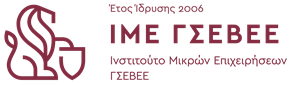 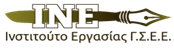 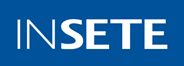 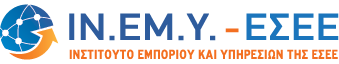 ΠΡΑΞΗ «ΠΑΡΕΜΒΑΣΕΙΣ ΤΩΝ  ΚΟΙΝΩΝΙΚΩΝ ΕΤΑΙΡΩΝ ΓΙΑ ΤΗ ΔΙΕΡΕΥΝΗΣΗ  ΔΕΞΙΟΤΗΤΩΝ ΣΤΟ ΠΛΑΙΣΙΟ ΤΟΥ ΜΗΧΑΝΙΣΜΟΥ ΔΙΑΓΝΩΣΗΣ ΑΝΑΓΚΩΝ ΤΗΣ ΑΓΟΡΑΣ ΕΡΓΑΣΙΑΣ» (ΟΠΣ 5031891) ΤΟΥ ΕΠ «ΑΝΑΠΤΥΞΗ ΑΝΘΡΩΠΙΝΟΥ ΔΥΝΑΜΙΚΟΥ, ΕΚΠΑΙΔΕΥΣΗ & ΔΙΑ ΒΙΟΥ ΜΑΘΗΣΗΣ 2014 – 2020»
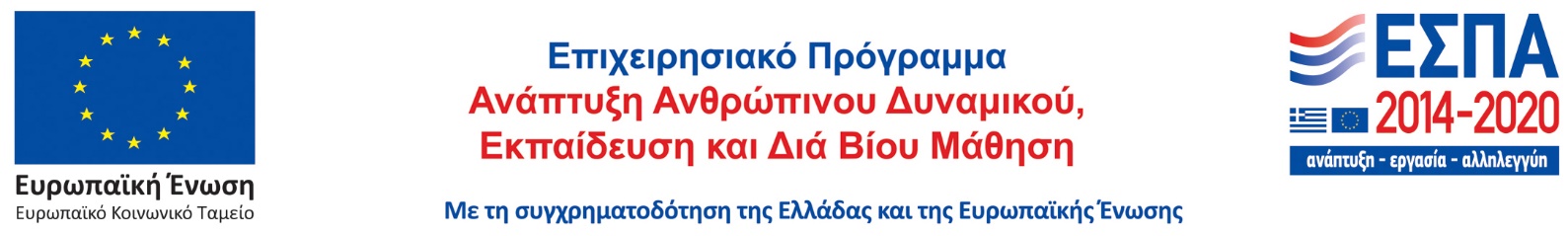